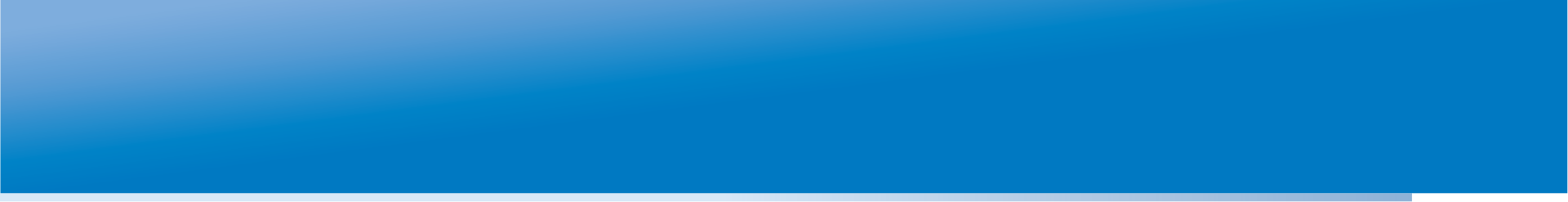 Центр оценки качества образования
Методика анализа оценочных процедур с учетом индекса образовательных условий





Рамеева Р.С., начальник информационно-аналитического отдела ЦОКО
Индекс образовательных условий
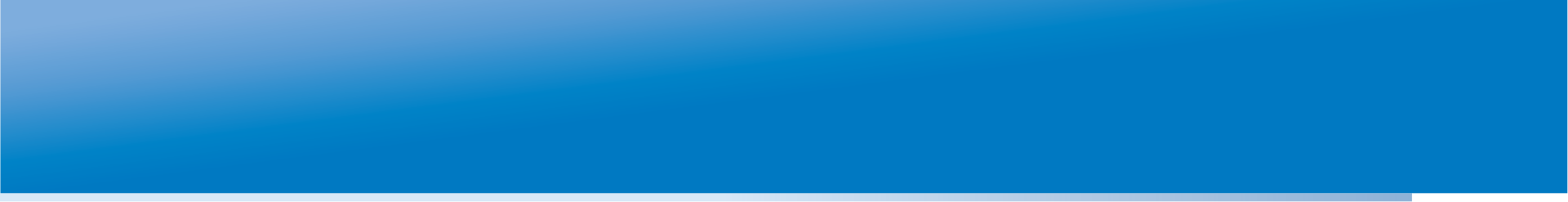 Оценка и управление, проблемы
В системе управления качеством образования не учитывается принципиальная, подтвержденная многочисленными исследованиями, связь уровня образовательных результатов с социальными  характеристиками учащихся и ресурсной обеспеченностью образовательной организации

	Проводится оценка результативности школ, а не эффективности

«Управление качеством без анализа эффективности является неэффективным»
Индекс образовательных условий
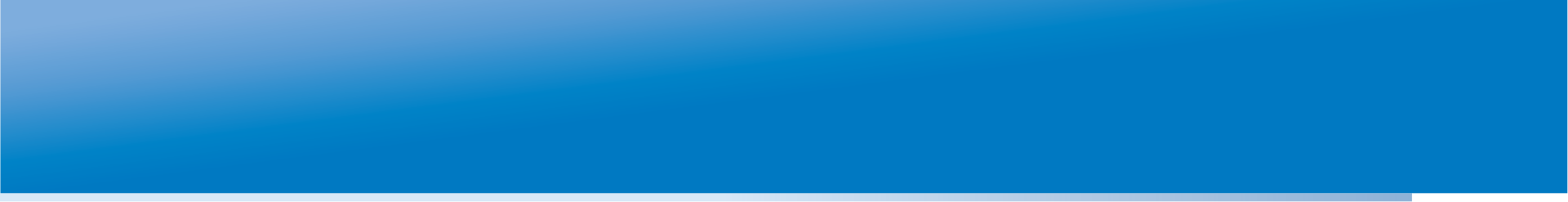 выявление школ (классов) с одинаковыми условиями, но разными результатами (поиск причин)

 построение более объективного рейтинга школ (классов)

 прогнозирование результатов

 управление (влияние на факторы или учет факторов)
Индекс образовательных условий
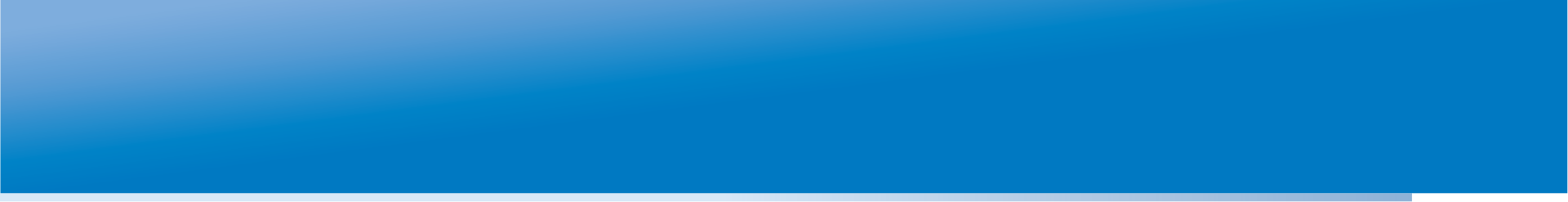 Индекс образовательных условий
Показатели, которые могут влиять
на образовательные результаты (параметры модели)
Процент  детей:

•  из многодетных семей,
•  из неполных семей,
•  из семей, где  только один из родителей является безработным,
•  из семей, где оба родителя являются безработными,
•  из семей, где один из родителей является инвалидом,
•  из семей, где только один из родителей имеет высшее образование,
•  из семей, где оба родителя имеют высшее образование,
•  из семей, находящихся в социально опасном положении,
•  из семей, проживающих в благоустроенном жилье,
•  из семей, проживающих в неблагоустроенном и частично благоустроенном жилье,
•  для которых русский не является родным языком,
•  проживающих в приемных семьях,
•  состоящих на внутришкольном учете,
•  состоящих на учете в комиссиях по делам несовершеннолетних.
 +
Тип населенного пункта
Тип образовательной организации
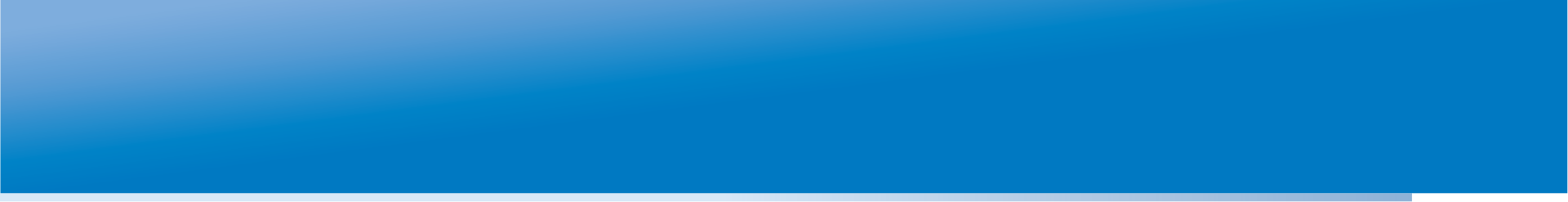 Индекс образовательных условий
Показатели, связанные с результатами работы
по читательской грамотности, 2016
Индекс образовательных условий
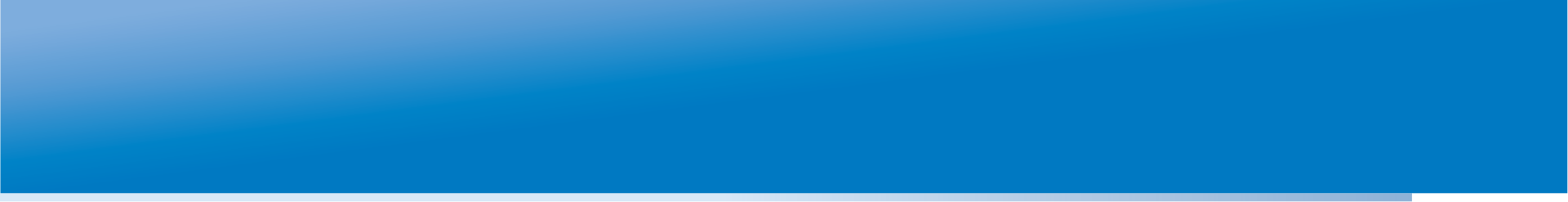 Показатели, связанные с результатами группового проекта, 2016
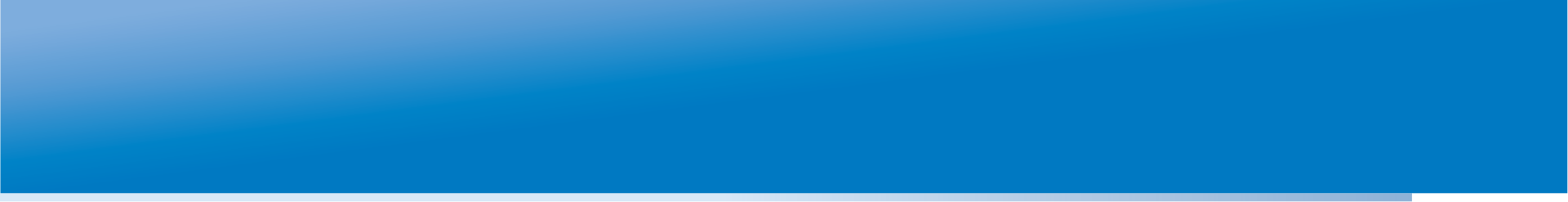 Индекс образовательных условий
Формула расчета ИОУ
ИОУ (групповой проект) = 0,723590 - 0,024389  % учащихся в классе из неполных семей + 0,053192  % учащихся в классе из семей, где только один из родителей имеет высшее образование + 0,045446  % учащихся в классе из семей, где оба родителя имеют высшее образование - 0,102661  % учащихся в классе из семей, находящихся в социально опасном положении  - 0,071823  % учащихся в классе, состоящих на внутришкольном учете + K1

 
K1 = 0,022487, если класс обучается в достаточно крупном городе с населением от 50 до 500 тыс. чел.
K1 = 0,030459, если класс обучается в городе с населением менее 50 тыс. чел.
K1 = 0,003418, если класс обучается в поселке городского типа
K1 = 0,018826, если класс обучается в селе
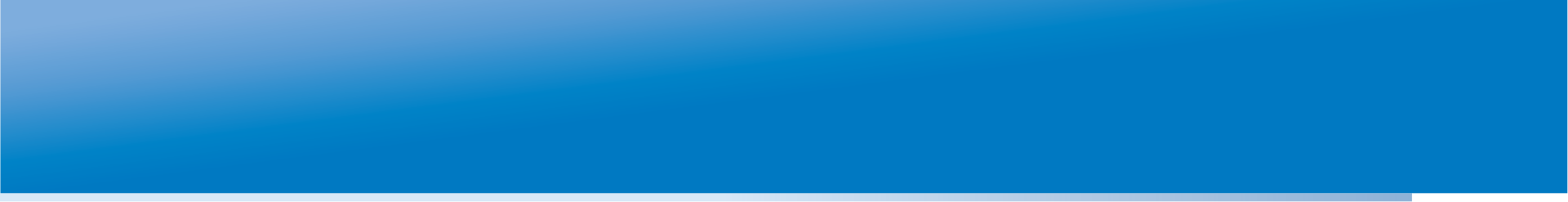 Индекс образовательных условий
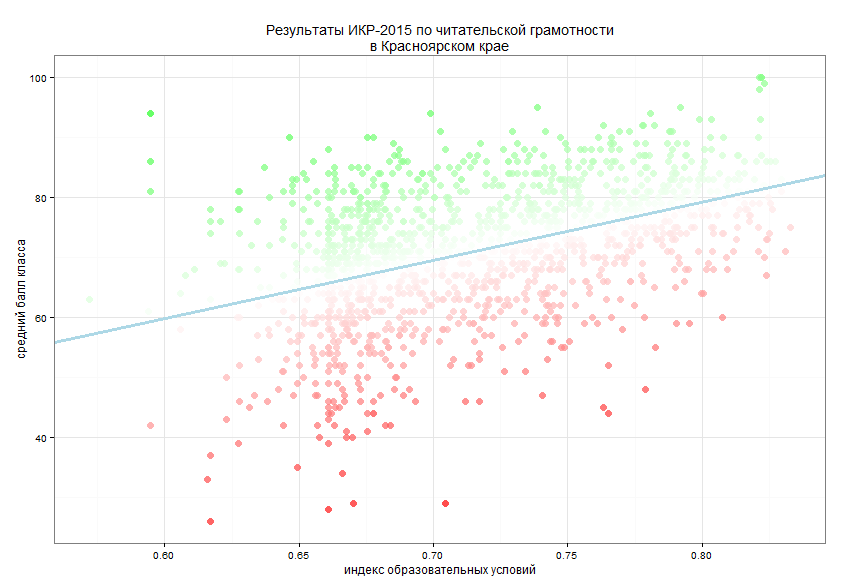 чем «зеленее» точка – тем результат класса выше ожидаемого
чем «зеленее» точка – тем результат класса выше ожидаемого
среднее значение по краю – линия ожидаемых результатов
среднее значение по краю
чем «краснее» точка – тем результат класса ниже ожидаемого
Индекс образовательных условий
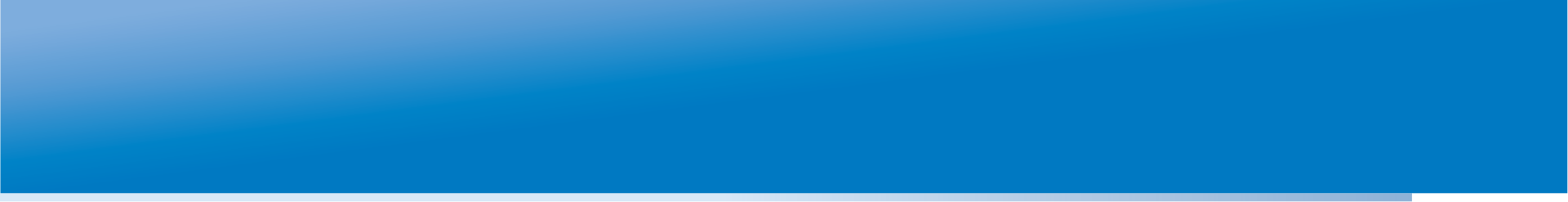 Результаты для класса
Групповой проект
Читательская грамотность
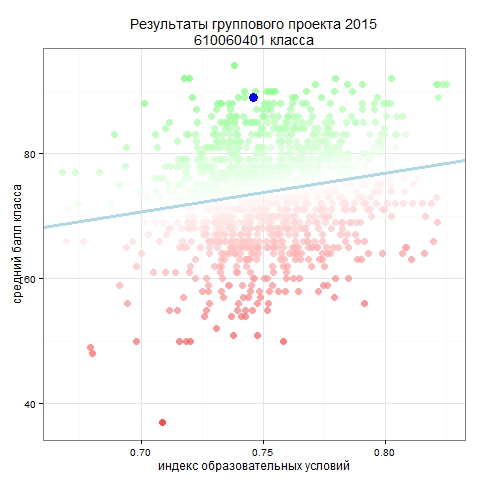 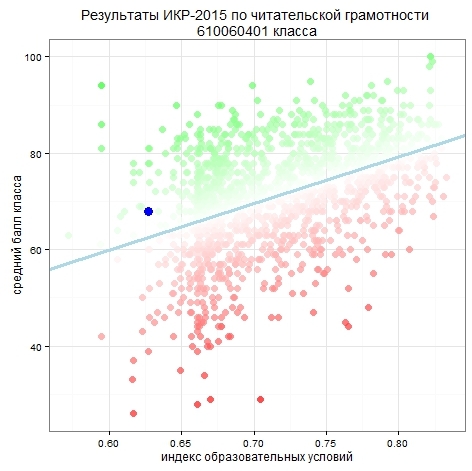 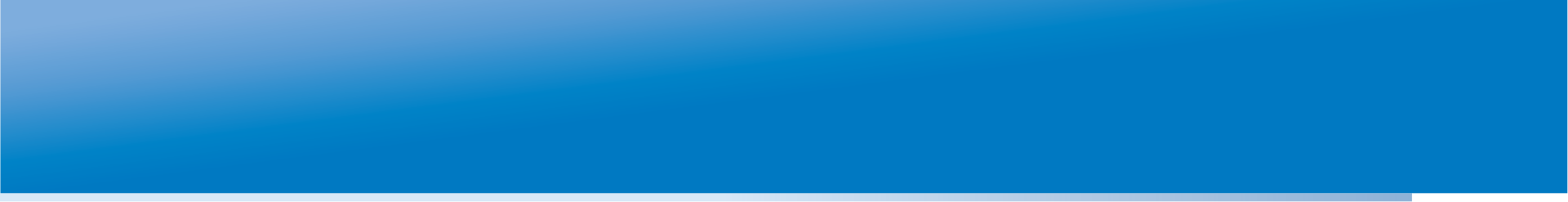 Индекс образовательных условий
Результаты для муниципального образования
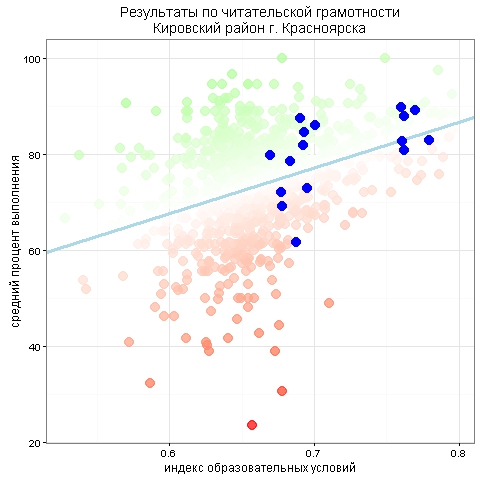 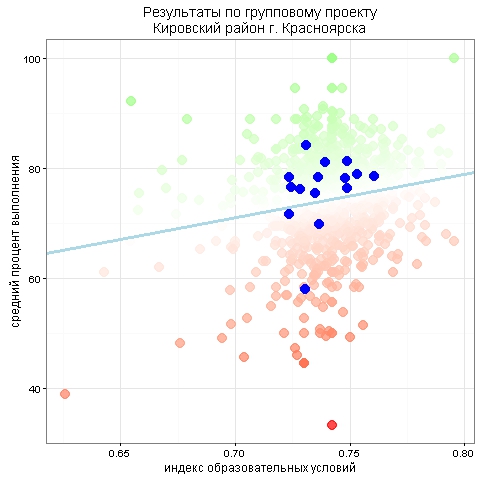 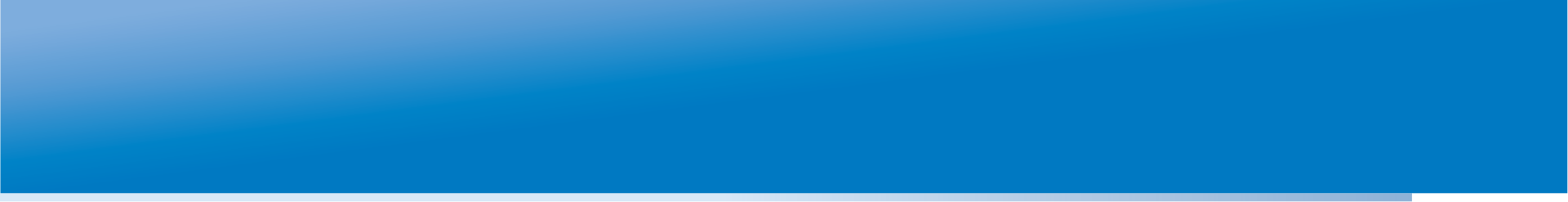 Индекс образовательных условий
Результаты для школы
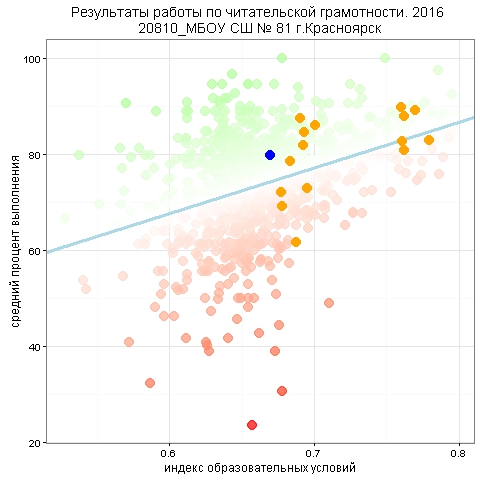 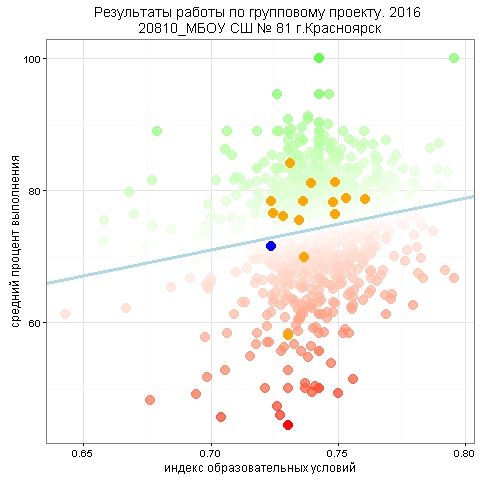 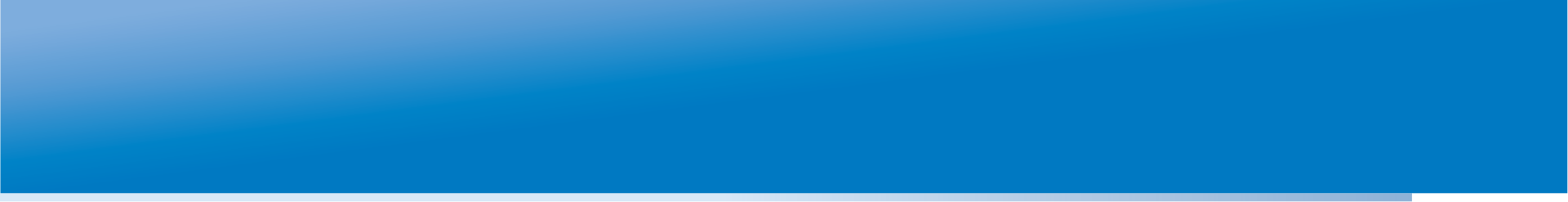 Индекс образовательных условий
Результаты для школы
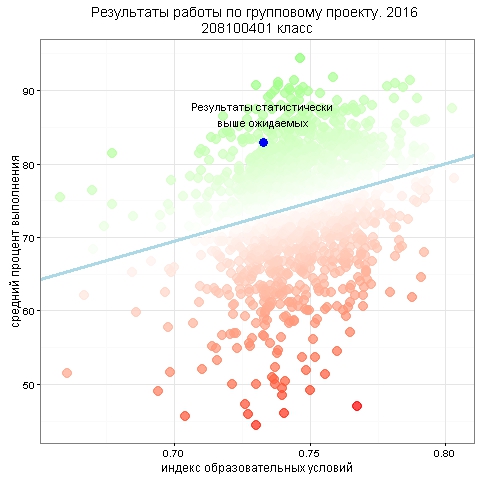 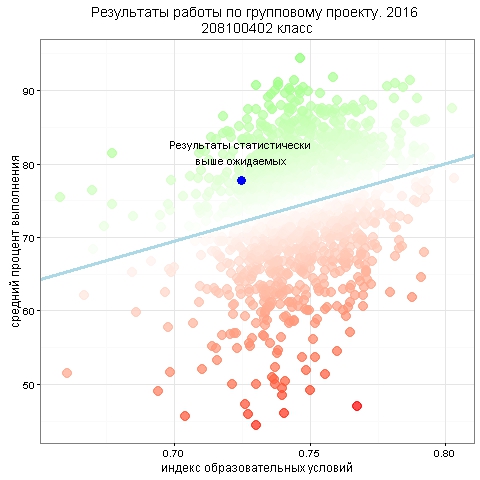 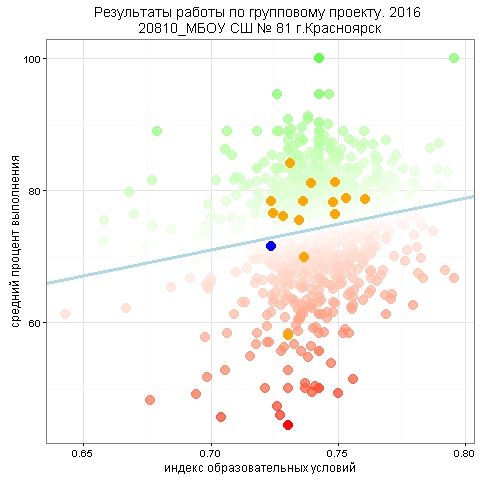 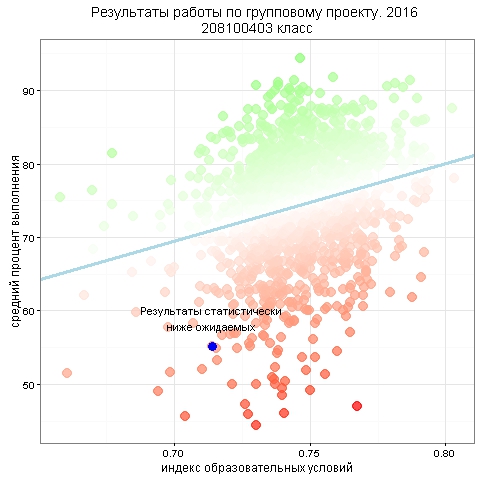 Результаты диагностической работы по читательской грамотности
в г.Красноярске
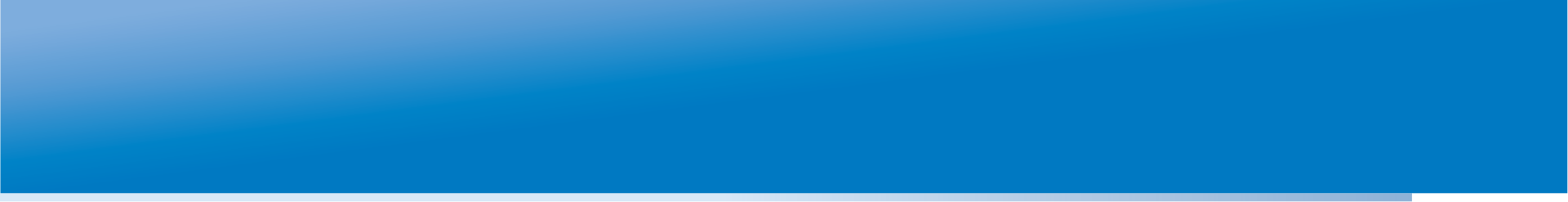 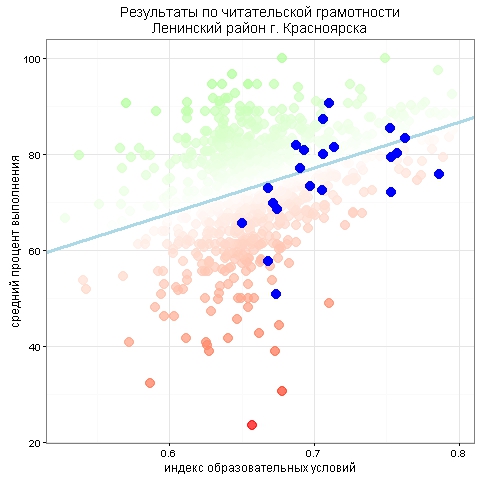 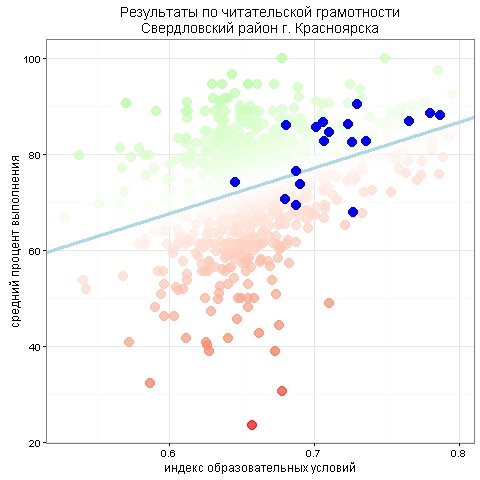 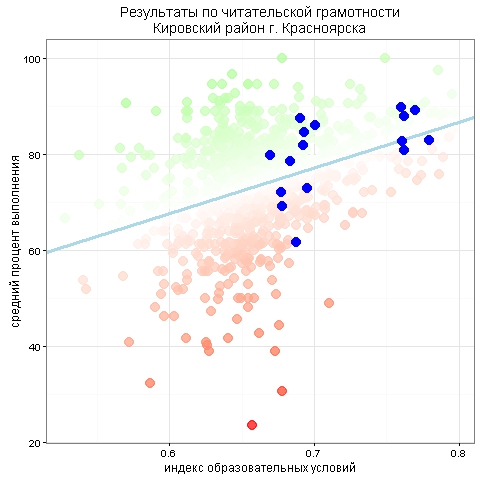 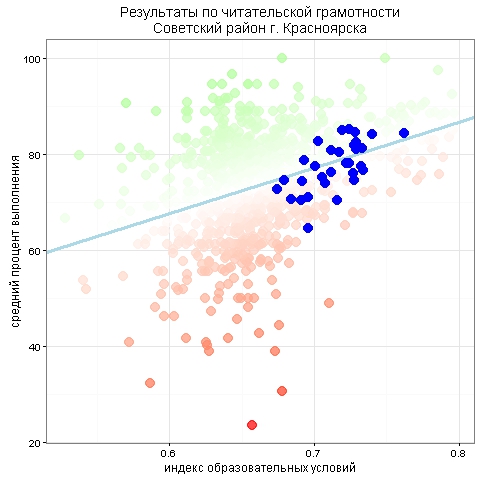 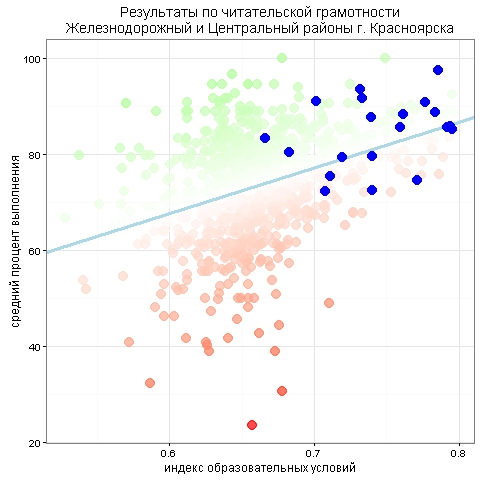 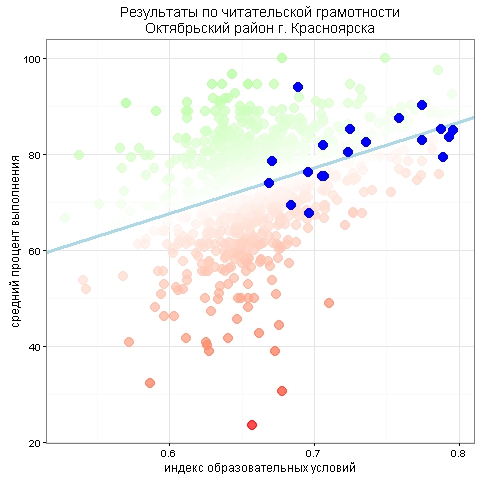 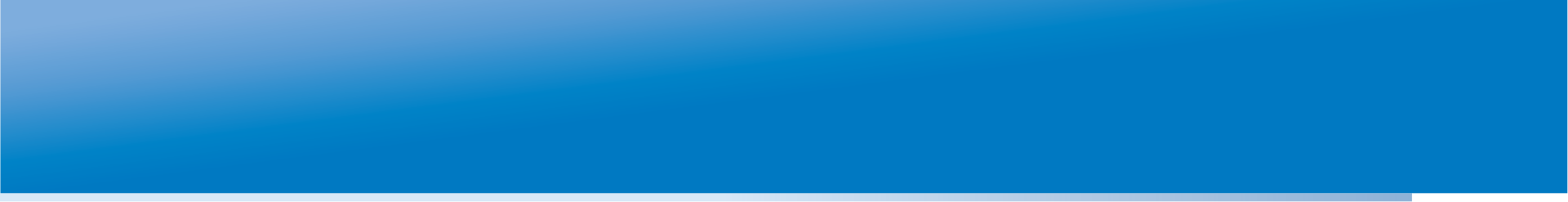 Результаты группового проекта в г.Красноярске
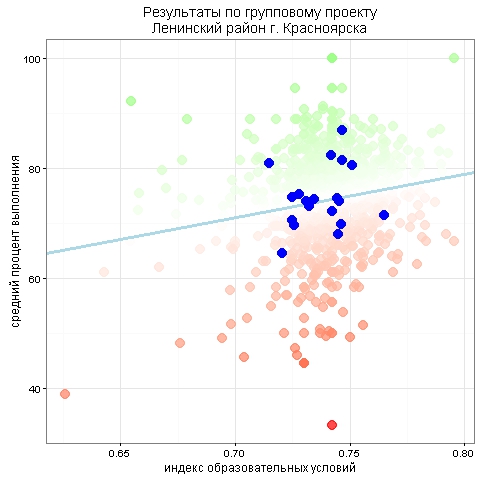 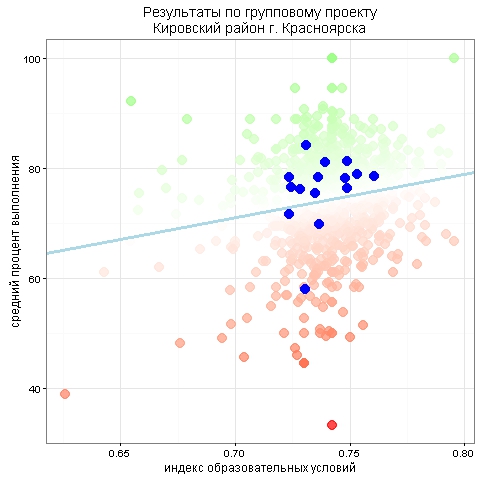 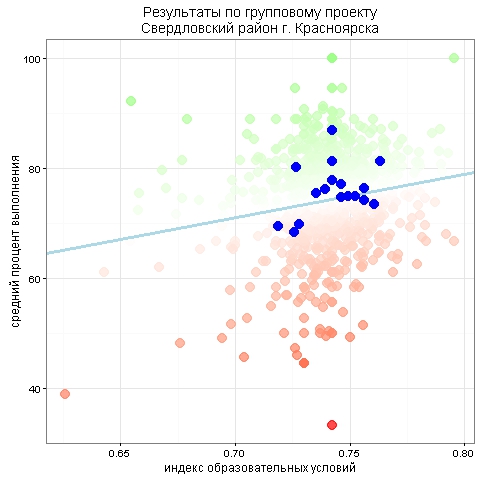 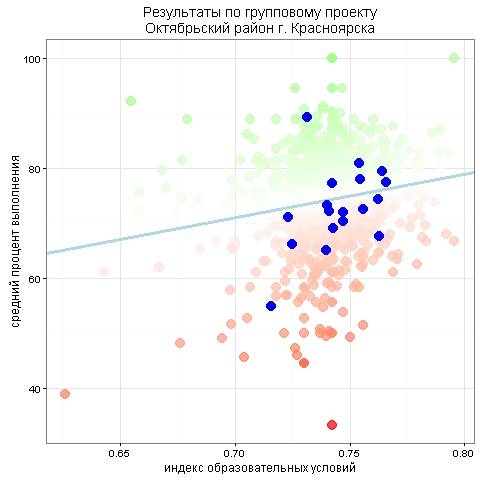 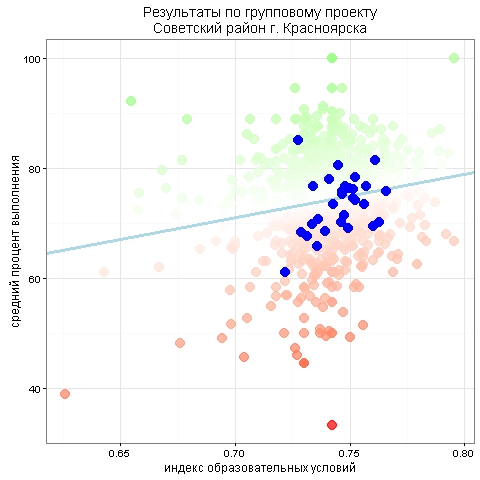 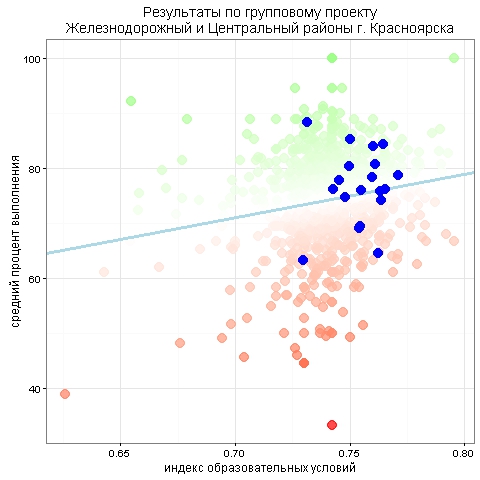 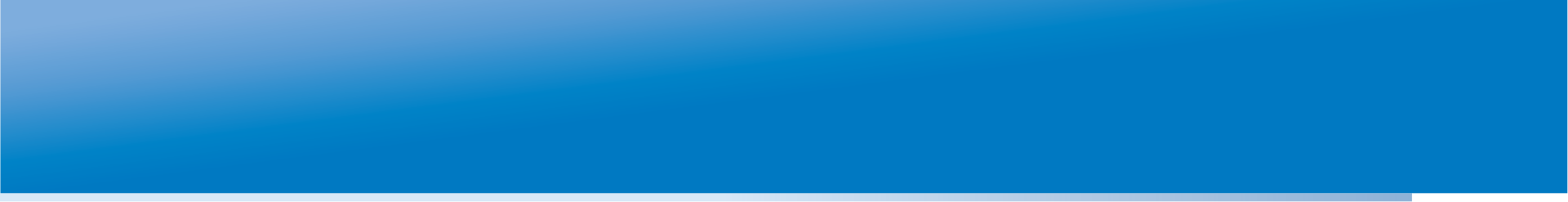 Индекс образовательных условий
Результаты оценочной процедуры с учетом ИОУ
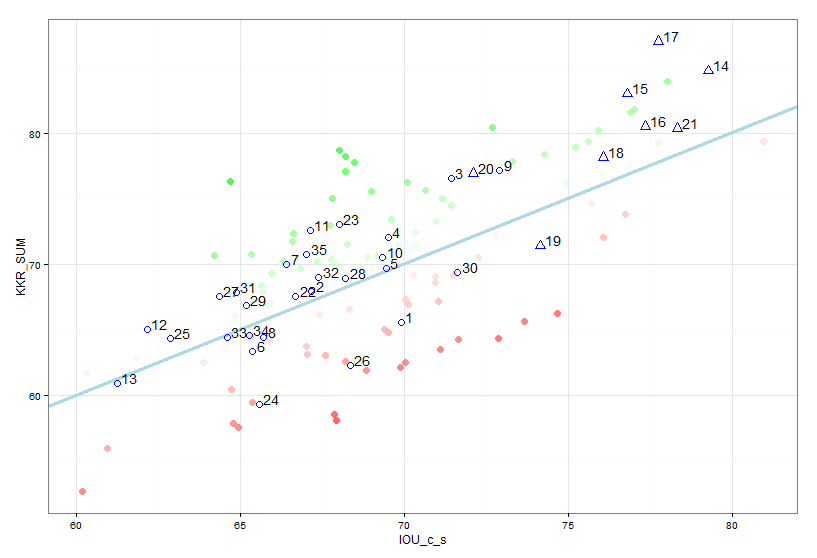 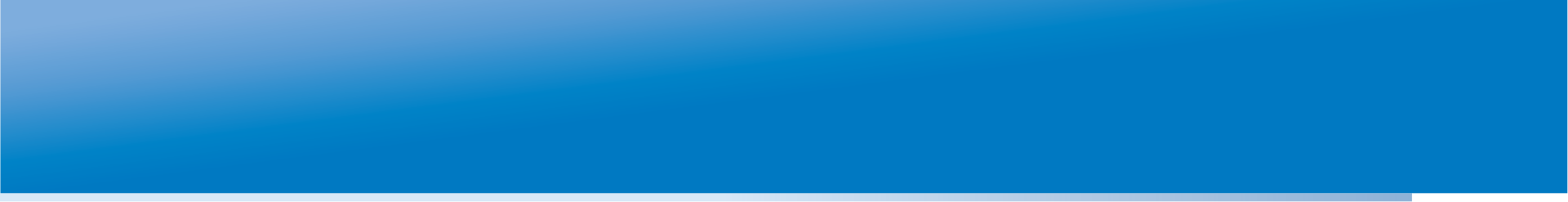 Индекс образовательных условий
Рейтингование с учетом ИОУ
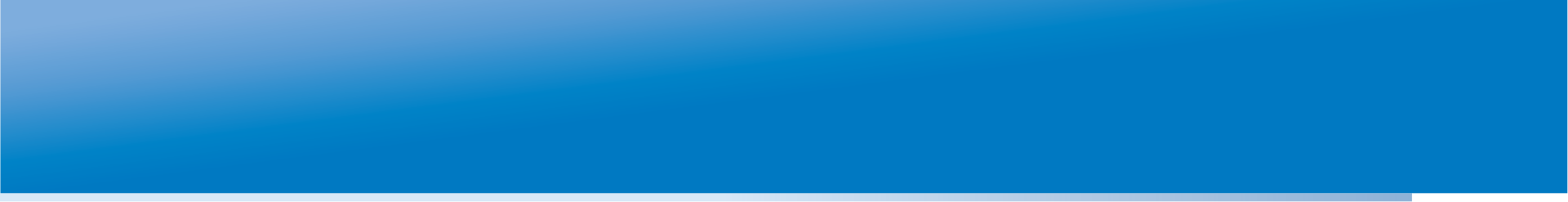 Индекс образовательных условий
Рейтингование с учетом ИОУ
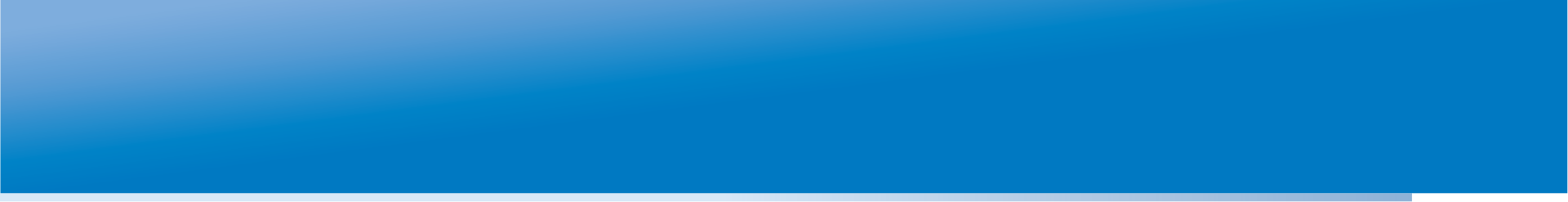 Индекс образовательных условий
Рейтингование с учетом ИОУ
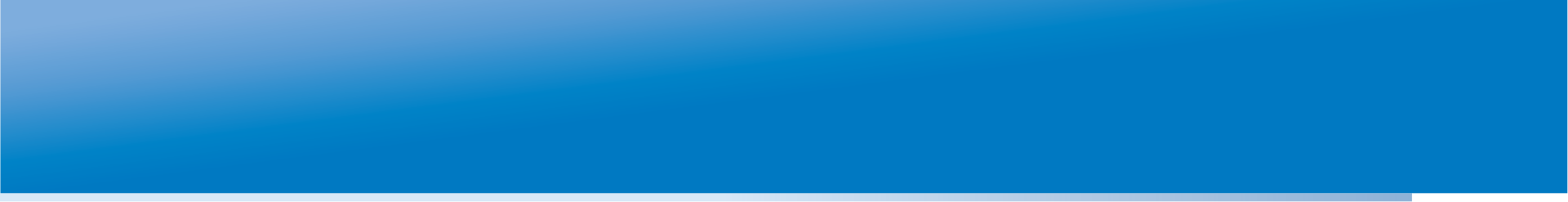 Индекс образовательных условий???
Какие еще показатели (цифры, факты, данные) считаются важными при "взгляде на школу"?
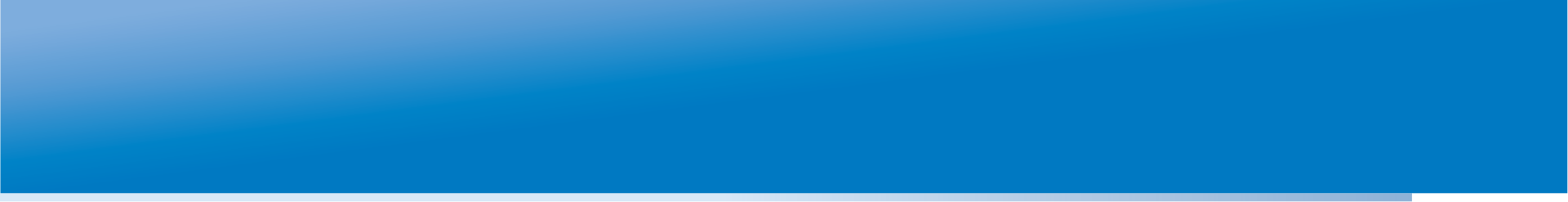 Индекс образовательных условий
Спасибо за внимание!

rameeva@coko24.ru